Задачи:
Изучить биографию Пифагора;
Изучить историю открытия теоремы Пифагора;
Исследовать различные способы доказательства данной теоремы, не рассматриваемые в школе;
Изучить практическое применение теоремы Пифагора;
Исследовать пифагоровы тройки.
Работу выполнил:
Ученик 8 «П» класса Гимназии №40 
Середа Дмитрий
Руководитель работы:
Малинская Елена Геннадьевна
Геометрия владеет двумя сокровищами: одно из них – это теорема Пифагора, а другое деление отрезка в среднем и крайнем отношении. Первое можно сравнить с мерой золота, второе же больше напоминает драгоценный камень»
                                                                                                       Иоганн Кеплер
Проектная работаПифагор и его теорема
Цель работы: выяснить различные способы доказательства теоремы Пифагора и изучить ее практическое применение.
Интересные факты о теореме
Теорема была известна задолго до рождения Пифагора.
Еще в Древнем Египте пять тысячелетий назад при строительстве сооружений учитывалось соотношение сторон прямоугольного треугольника. С помощью верёвки разделенной узлами на 12 равных частей древние египтяне строили прямоугольный треугольник и прямой угол. Этот удобный и очень точный способ употребляли землемеры для проведения на местности перпендикулярных линий.
Пифагор доказал соотношение сторон в прямоугольном треугольнике.
Теорема Пифагора проста, но не очевидна.
На сегодняшний день теорема Пифагора знаменита тем, что имеет наибольшее число доказательств. В связи с чем она занесена в Книгу рекордов Гиннеса. Это свидетельствует о гигантском числе ее конкретных реализаций.
На основании теоремы Пифагора доказывается большое число теорем геометрии, а также решается огромное количество геометрических задач.
О Пифагоре
Пифагор – древнегреческий философ-идеалист, математик, основатель пифагореизма, политический, религиозный деятель. Его родиной был остров Самос (отсюда и прозвище - Самосский), где он появился на свет приблизительно в 570 г. до н. э.
Помимо доказательства теоремы Пифагора, этому математику приписывают подробное изучение целых чисел, пропорций и их свойств. Пифагорейцам принадлежит значительная заслуга в придании геометрии характера науки. Пифагор являлся одним из первых, кто был убежден, что Земля – это шар и центр Вселенной, что планеты, Луна, Солнце движутся по-особому, не как звезды.
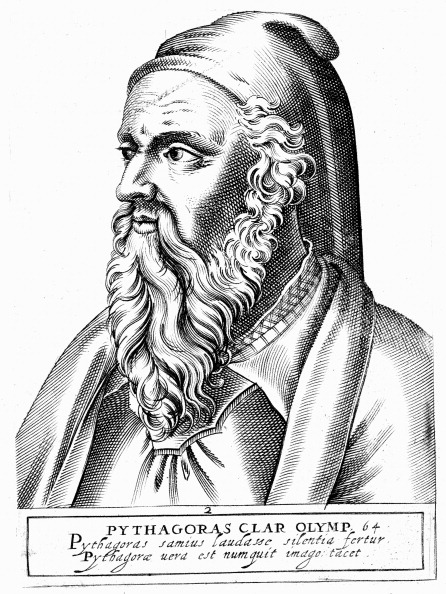 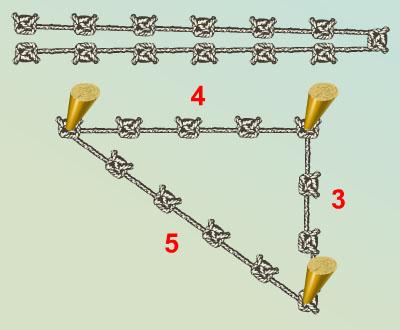 Теорема Пифагора
В прямоугольном треугольнике площадь квадрата, построенного на гипотенузе, равна сумме площадей квадратов, построенных на катетах.
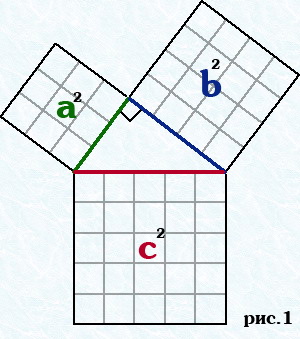 Способы доказательства теоремы Пифагора
Доказательство Гарфилда
Доказательство Перегаля
Древнекитайское доказательство
Доказательство с использованием свойства подобия
Через центр квадрата, построенного на большем катете, проводят вертикальную и горизонтальную линии (перпендикулярную и параллельную гипотенузе соответственно). В результате получаются соответственно равные многоугольники, которые  одинаково пронумерованы.
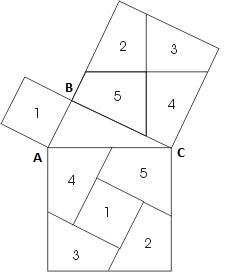 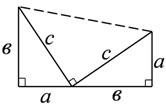 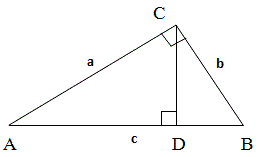 Практическое применение теоремы Пифагора
Расчет длины стропил при строительстве крыши
Расчет высоты вышки мобильной связи
В архитектуре при построении окон романского стиля
Расчет высоты молниеотвода
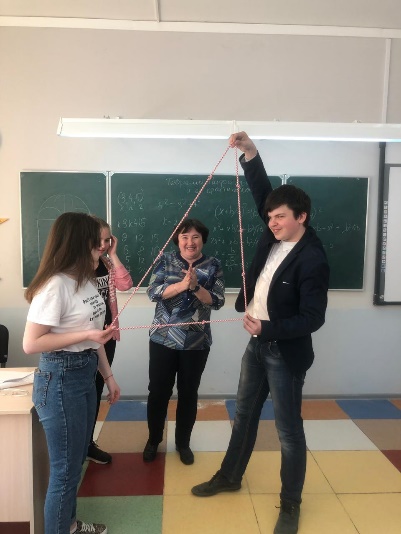 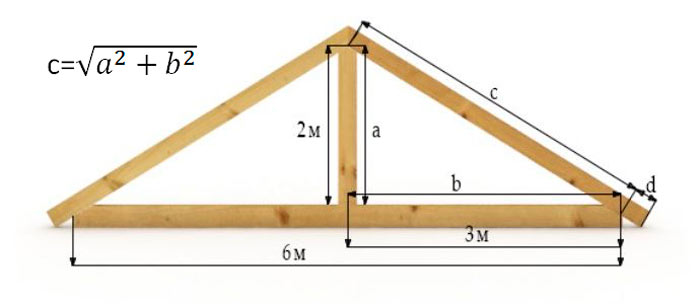 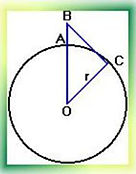 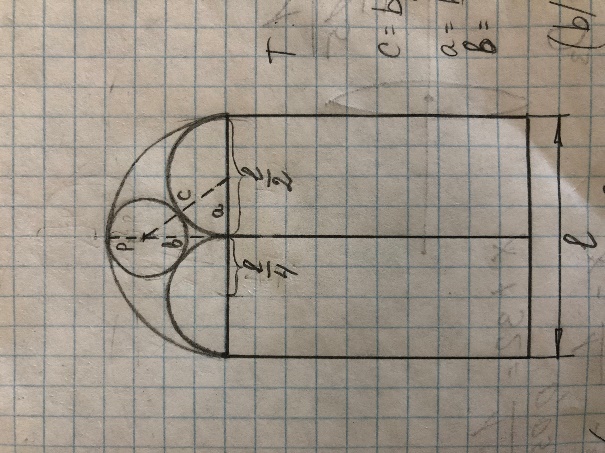 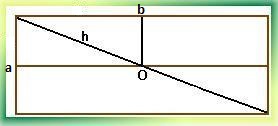 где с – это искомая длина стропила;
       а – это высота, на которой расположен конек (от основания крыши);
       b – это половина ширины дома.
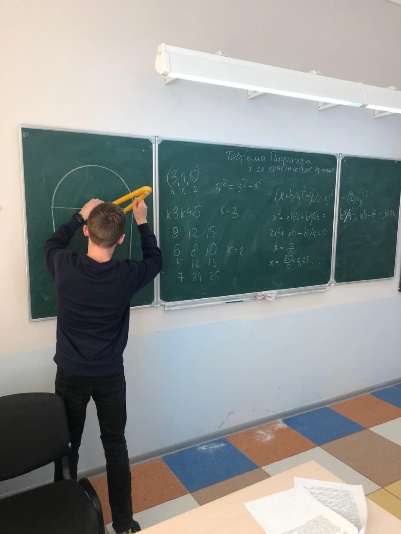 Пифагоровы тройки
Выводы:
Теорема Пифагора – одна из важнейших теорем геометрии;
На ее основании решается множество задач геометрии;
Теорема имеет большое практическое значение при расчетах в архитектуре , строительстве, физике, астрономии и т.д.;